Conciliación personal, familiar y laboral
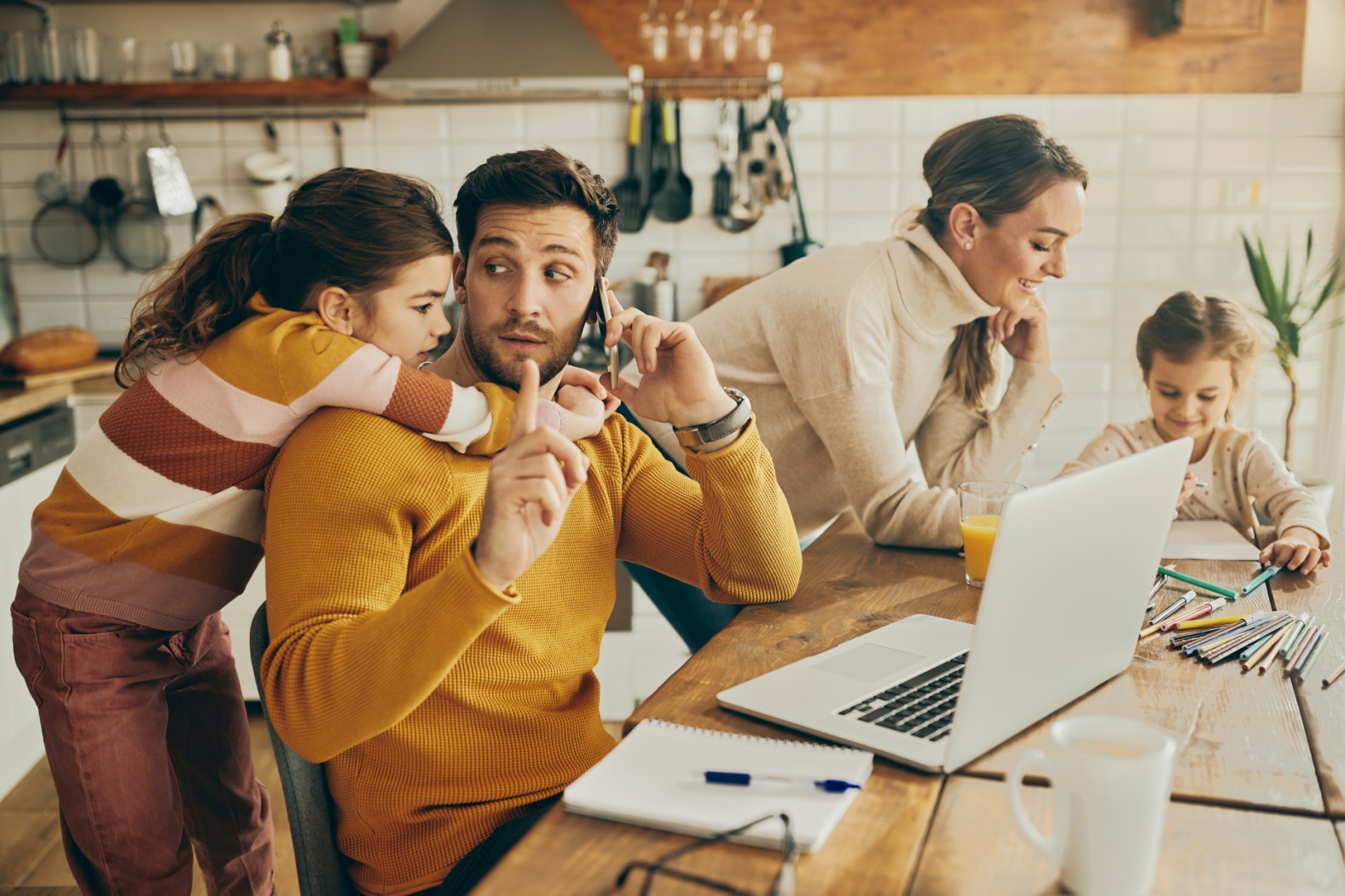 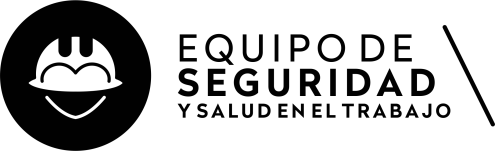 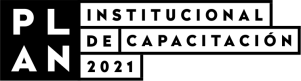 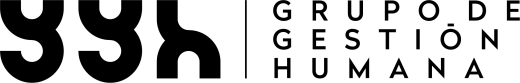 ¿Qué es la conciliación personal, familiar y laboral?
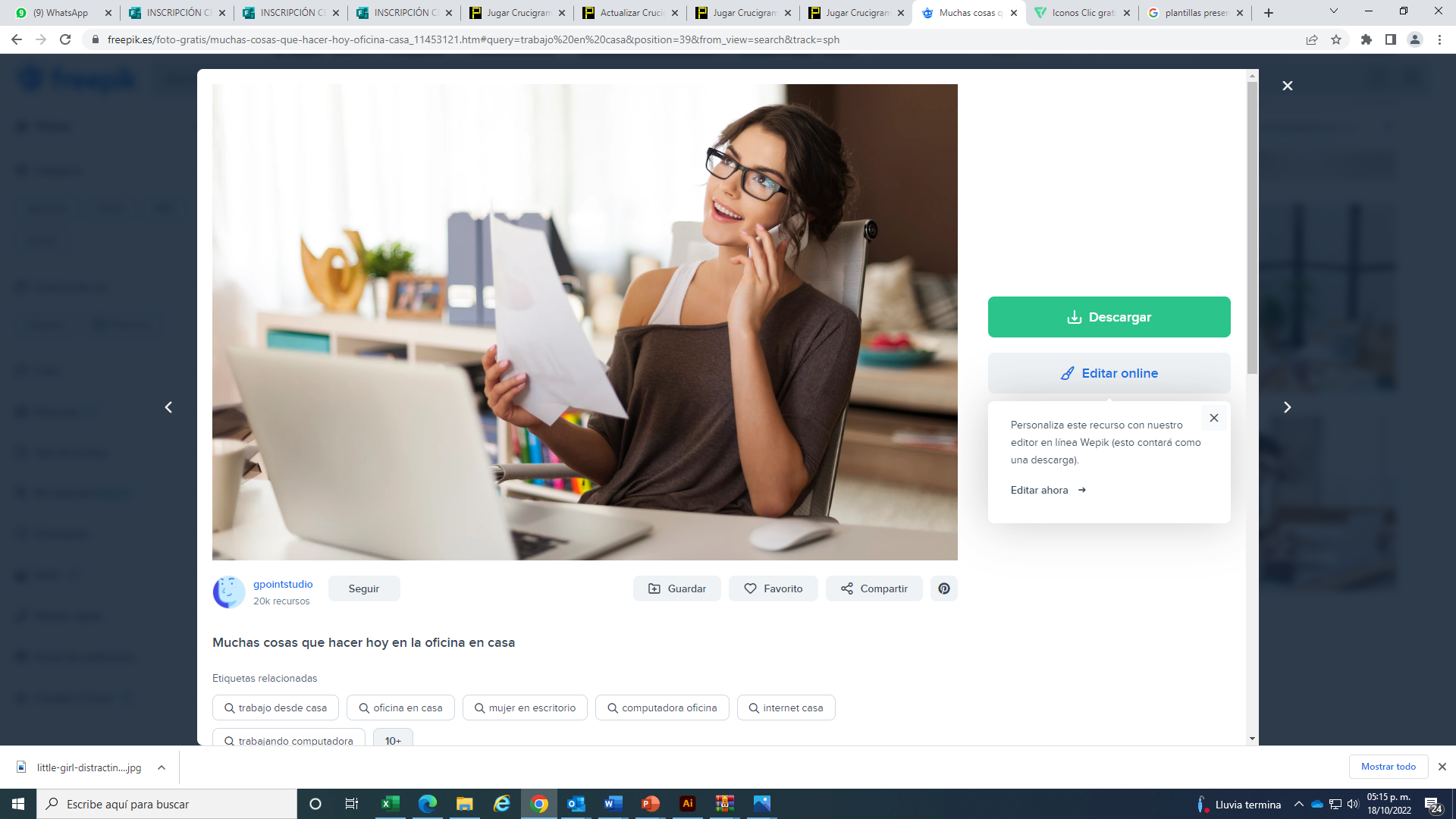 “ Participación equilibrada en la vida familiar y el trabajo, a partir de la reestructuración y reorganización, con el fin de introducir la igualdad de oportunidades y cubrir las necesidades de atención y cuidado a personas dependientes".
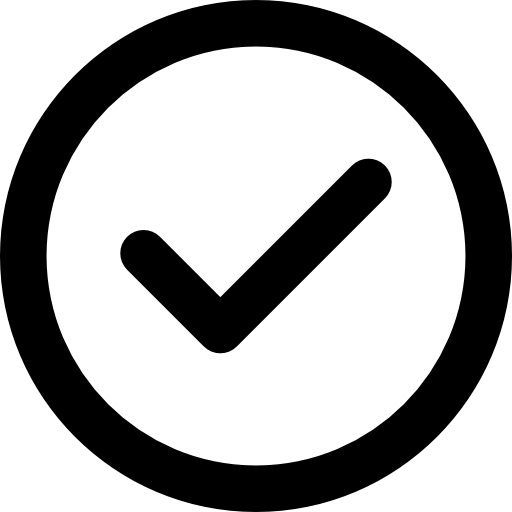 Importancia
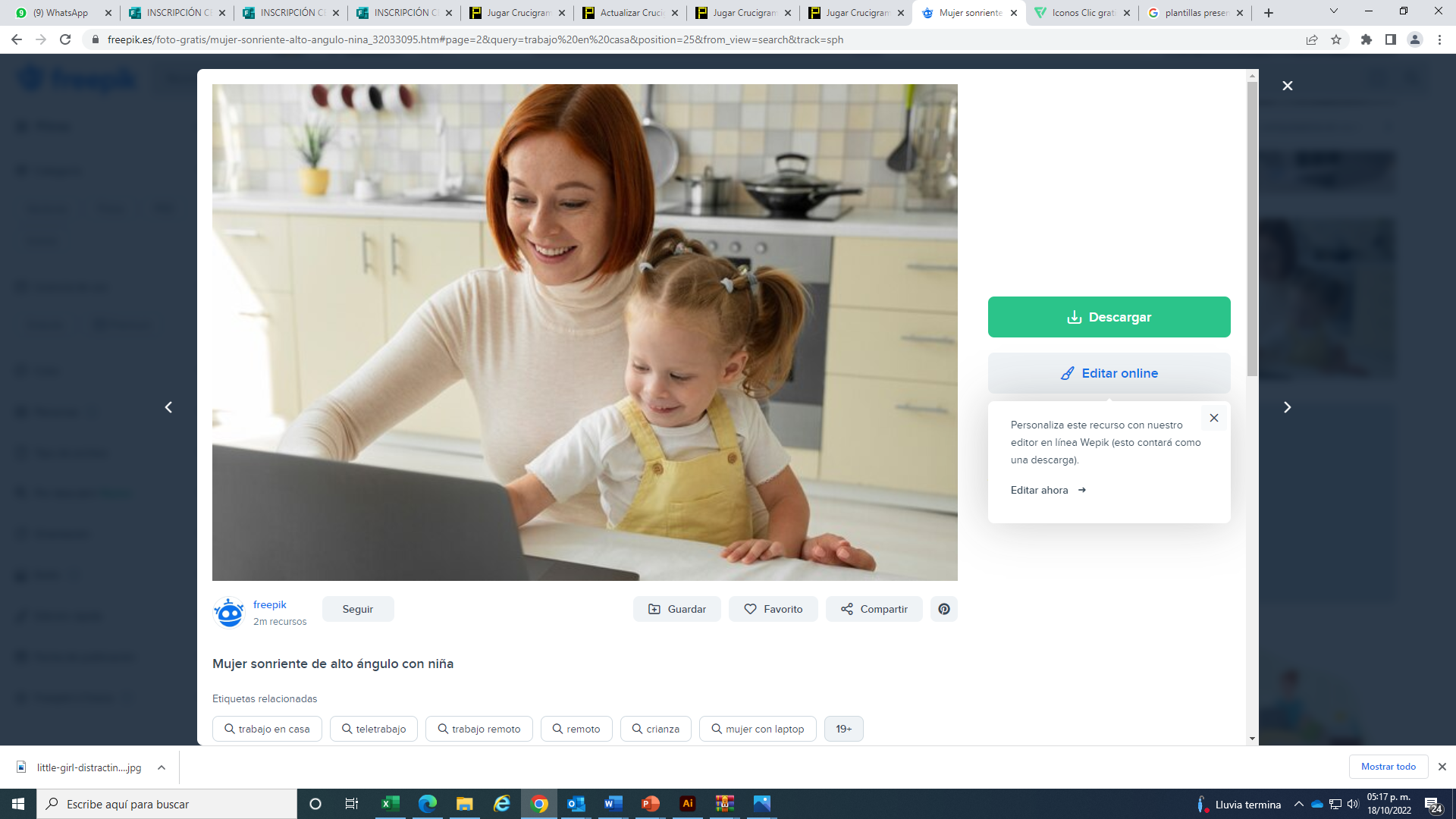 Facilitar que cualquier persona pueda mantener al mismo tiempo una carrera profesional plena, ejercer el cuidado de su familia, el desarrollo de su personalidad, su formación o el disfrute de su ocio y tiempo libre.
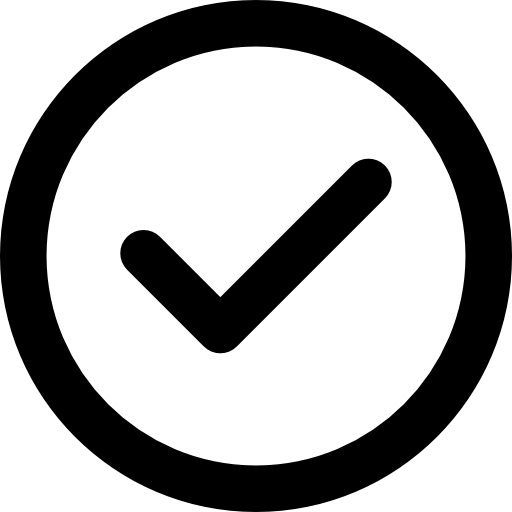 Buenos hábitos
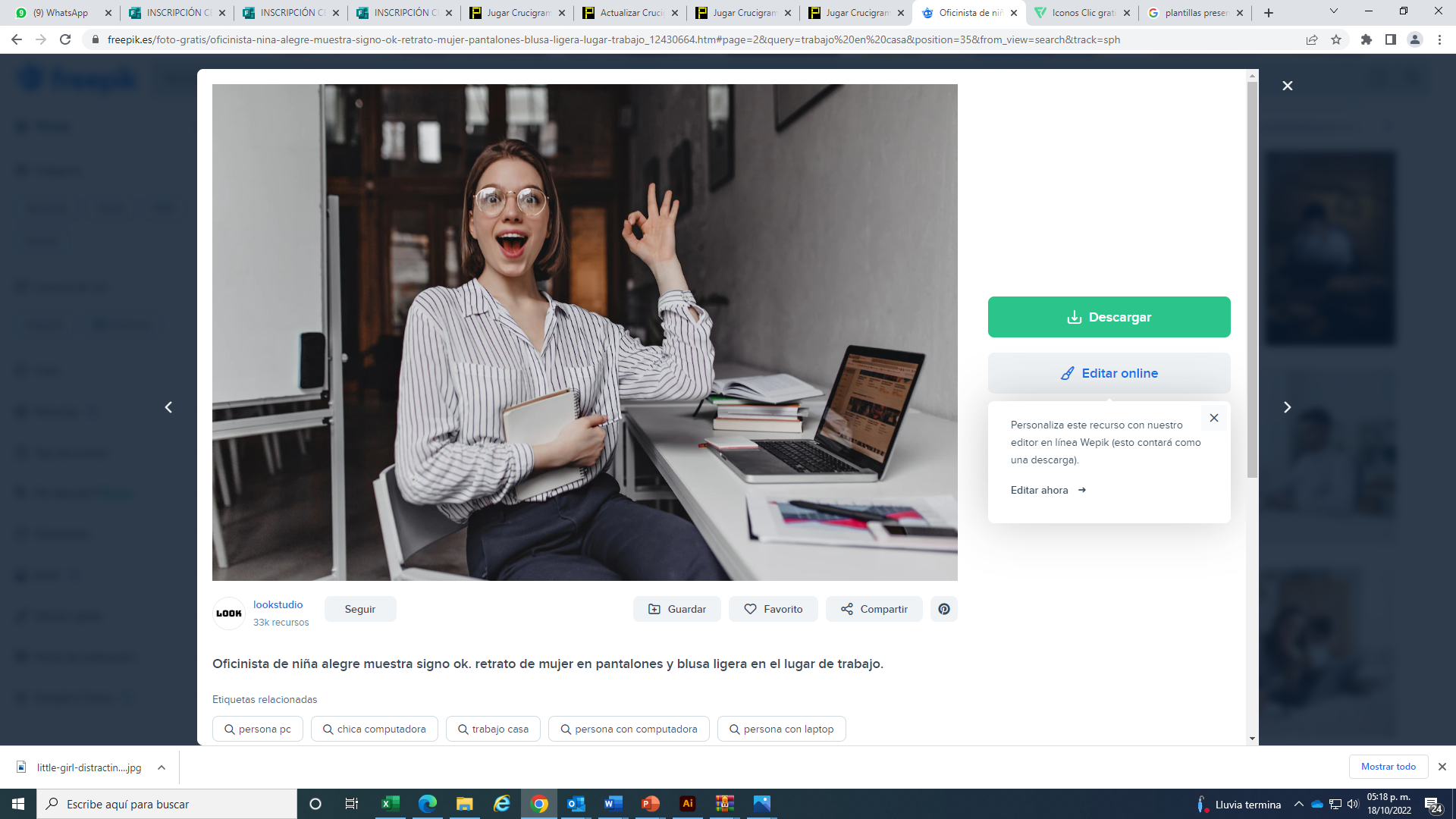 Planifique sus actividades.
Defina y delimite tiempos.
Enfóquese. 
Priorice
Delegue labores.
Pida ayuda.
Divida tareas.
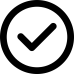 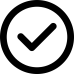 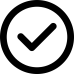 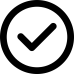 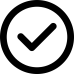 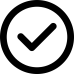 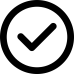 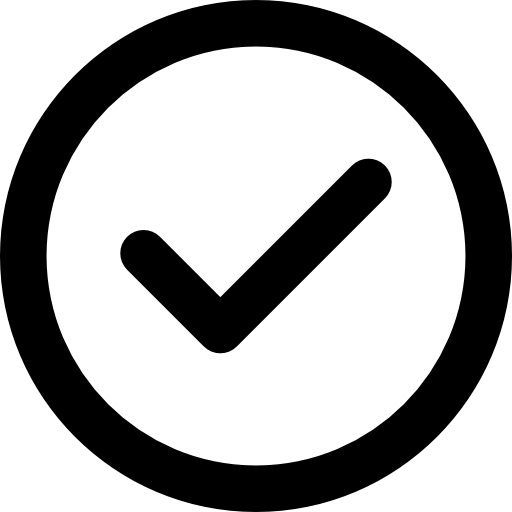 Buenos hábitos
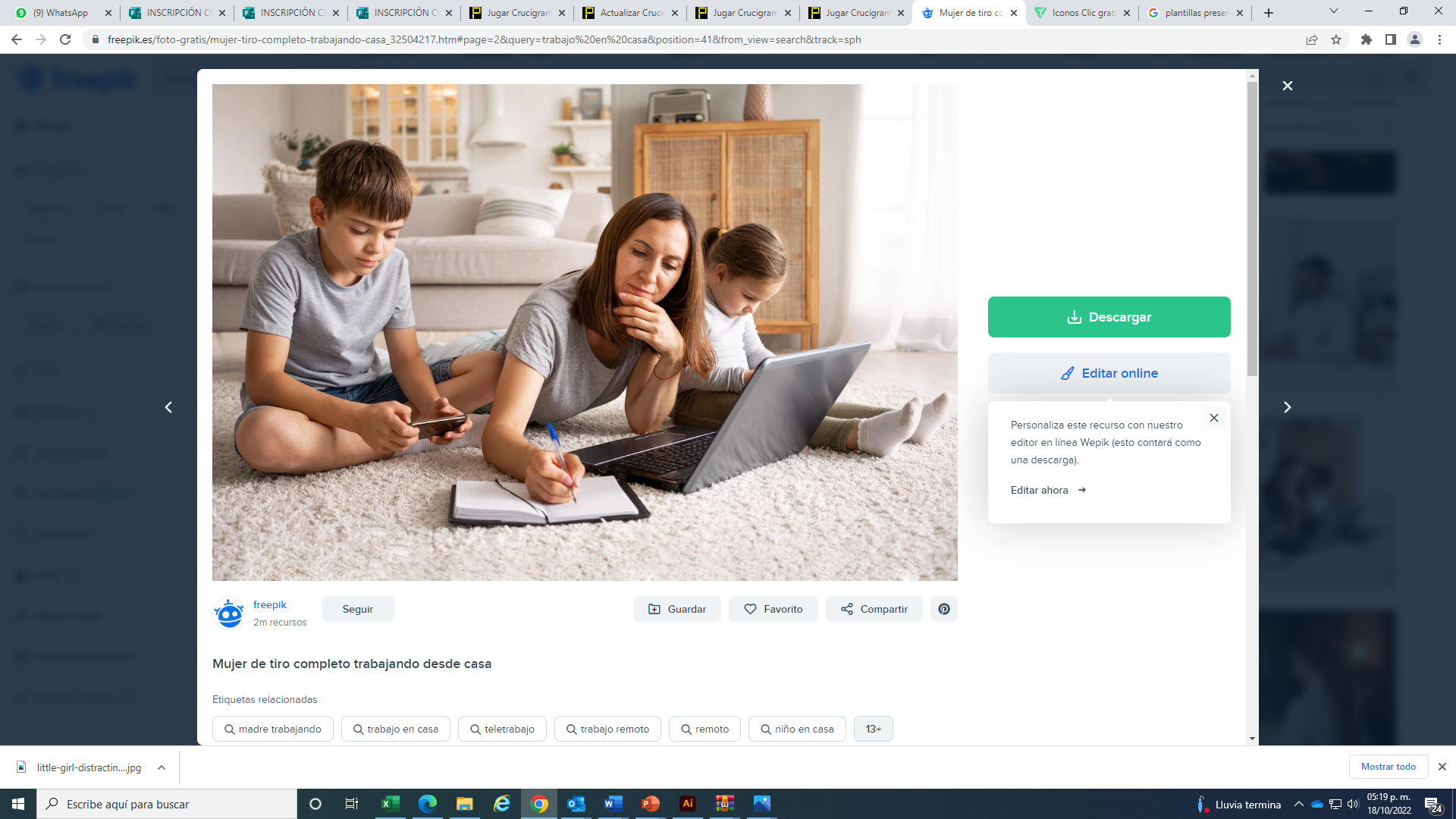 Responsabilidad compartida.
Rutinas de familia
Horarios y distancia.
Fije un dead-line.
Atrévase a decir que no.
Dese un tiempo para un break.
Tiempo libre.
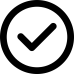 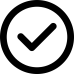 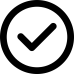 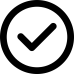 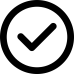 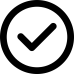 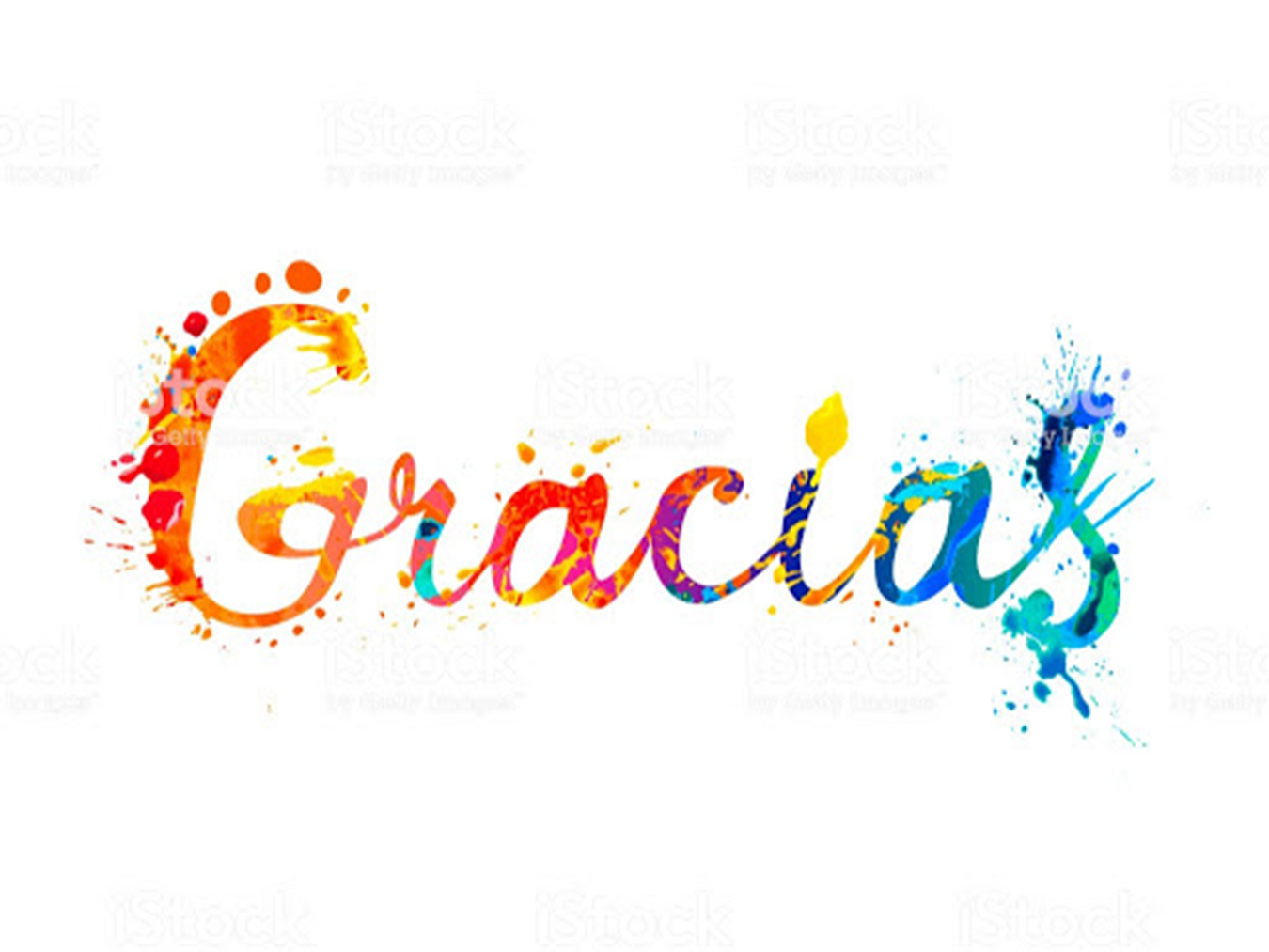